Trap Handling, Domain Crossing, Interrupts, Processes/Threads
CPEN 331, UBC
Alexandra Fedorova

Content adapted from the slides by Margo Seltzer and Matt Welsh
Outline
Context switching
Domain crossing
Thread switching
Process switching
Context switching
What hardware support is needed? 
How does it happen in real processors? 
Understand basic system call handling
Thread Switch
Changes from one thread of execution to another. 
Does not require a change of protection domain.
Continue running in the same address space.
Can change threads in user mode or in supervisor mode.
Domain Crossing
Changes the privilege at which the processor is executing.
Can change from user to supervisor.
Can change from supervisor to user. 
Requires a trap or return from trap. 
Requires an address space change (either user to kernel or kernel to user)
Process Switch
Changes from execution in one (user) process to execution in another (user) process. 
Requires two domain crossings + a thread switch in the kernel.
Context switch
Usage varies 
Sometimes used for either thread or process switch. 
Sometimes used to mean only process switch. 
Every once in a while used to mean domain crossing.
Does a thread switch require domain crossing?
Yes
No
Depends on the thread implementation
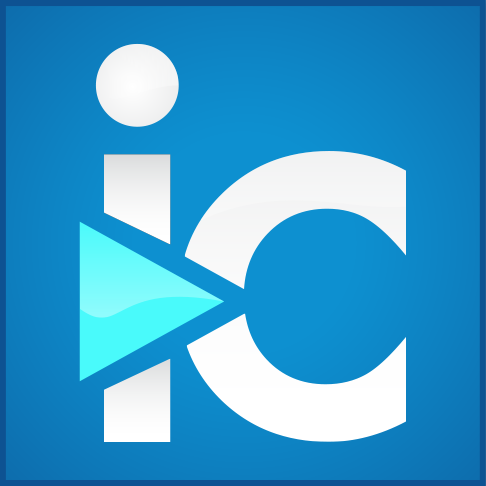 User-Level Thread Switch
User address space
Kernel address space
User-Level Thread Switch
User address space
Kernel address space
Kernel-Supported Thread Switch
User address space
Kernel address space
Kernel-Supported Thread Switch
User address space
Kernel address space
Processes and Threads
How to support multithreaded processes?
Address space of a multithreaded process
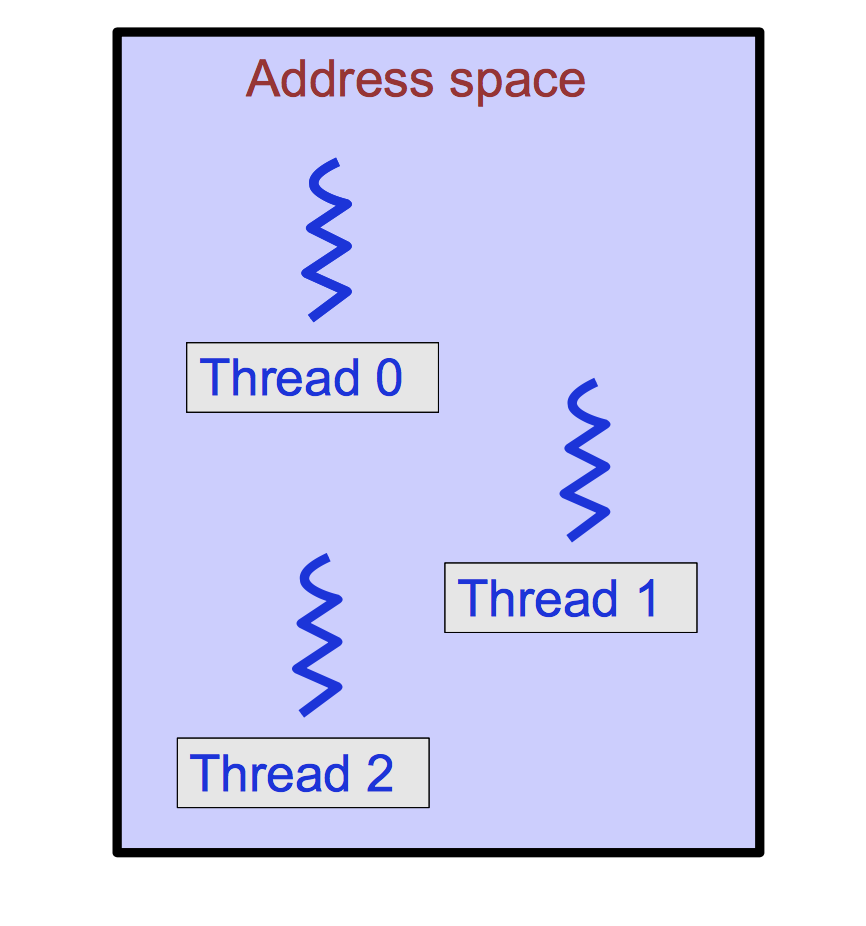 Single-threaded Address Space
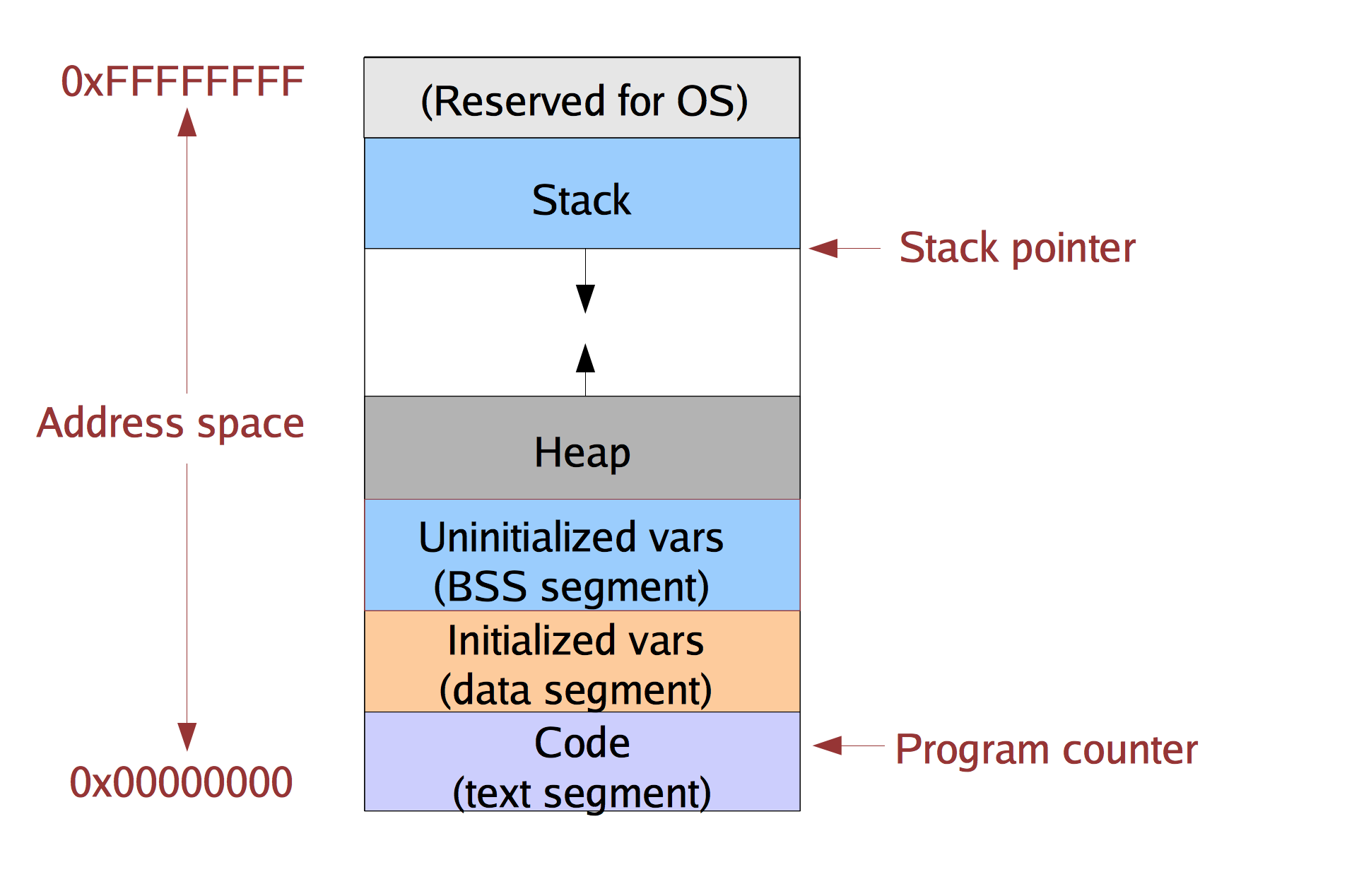 Multithreaded process address space
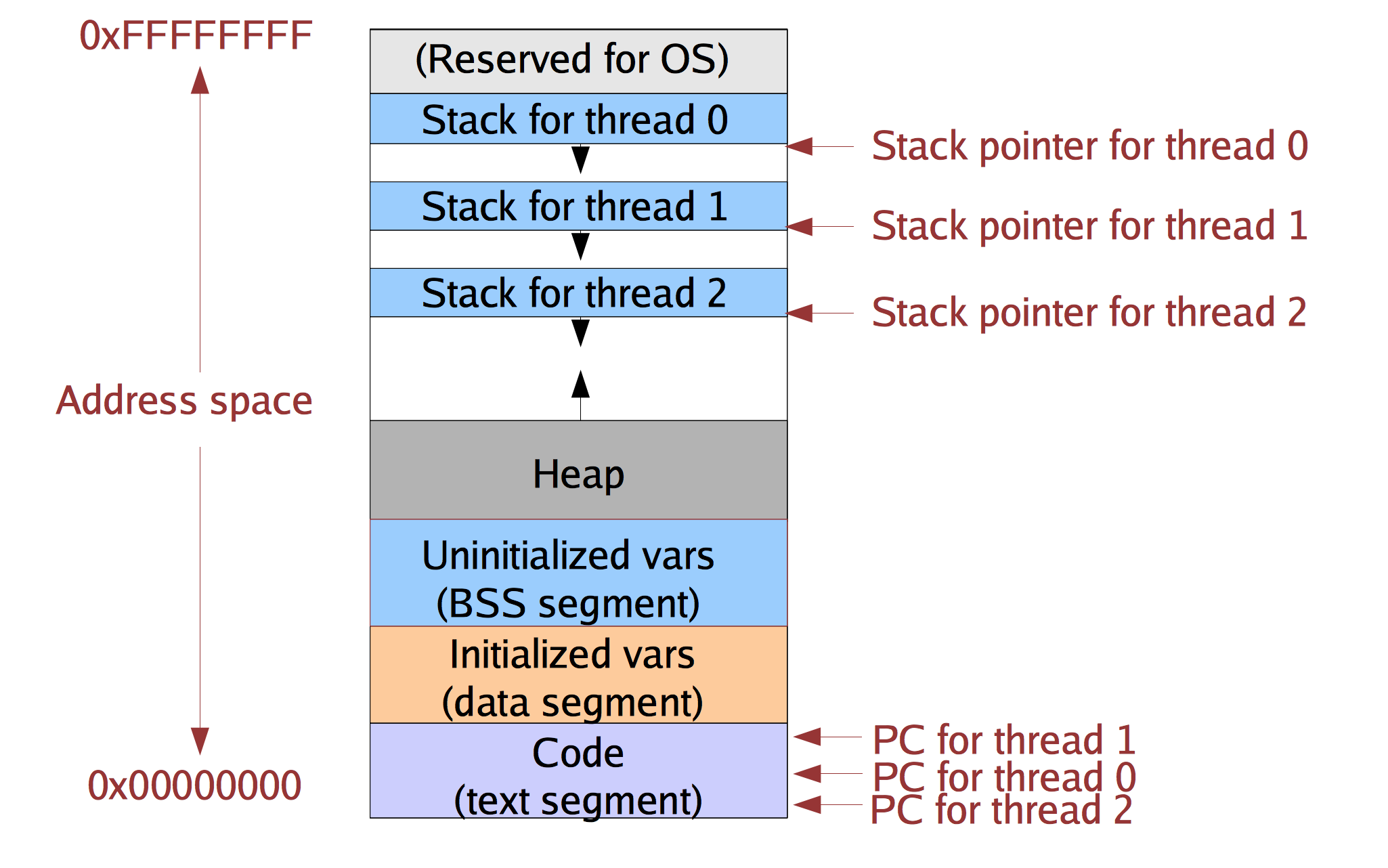 Implementing threads
Kernel-supported threads
The kernel is aware of the threads within the process
It keeps track of each thread’s stack and its processor state (registers, program counter)
Threads are a unit of scheduling. Each can be scheduled independently. Different threads can run concurrently on different CPUs. 
User-level
The kernel unaware of the existence of threads
The user program creates stacks on its heap (via malloc)
The user program keeps track of the program counter and other context
Changes context via library functions (e.g., setjmp/longjmp in C).
Kernel-level Threads
(E.g. struct proc)
Process Control Block
Thread Control Block
Process ID (pid)
Thread ID (tid)
Thread ID (tid)
Address space
Program counter (PC)
Program counter (PC)
File Table
Registers
Registers
…
Scheduler state
Scheduler state
Threads
…
…
Switching threads within a process
Change the PC
Change the stack pointer
No need to change the address space
User-level Threads
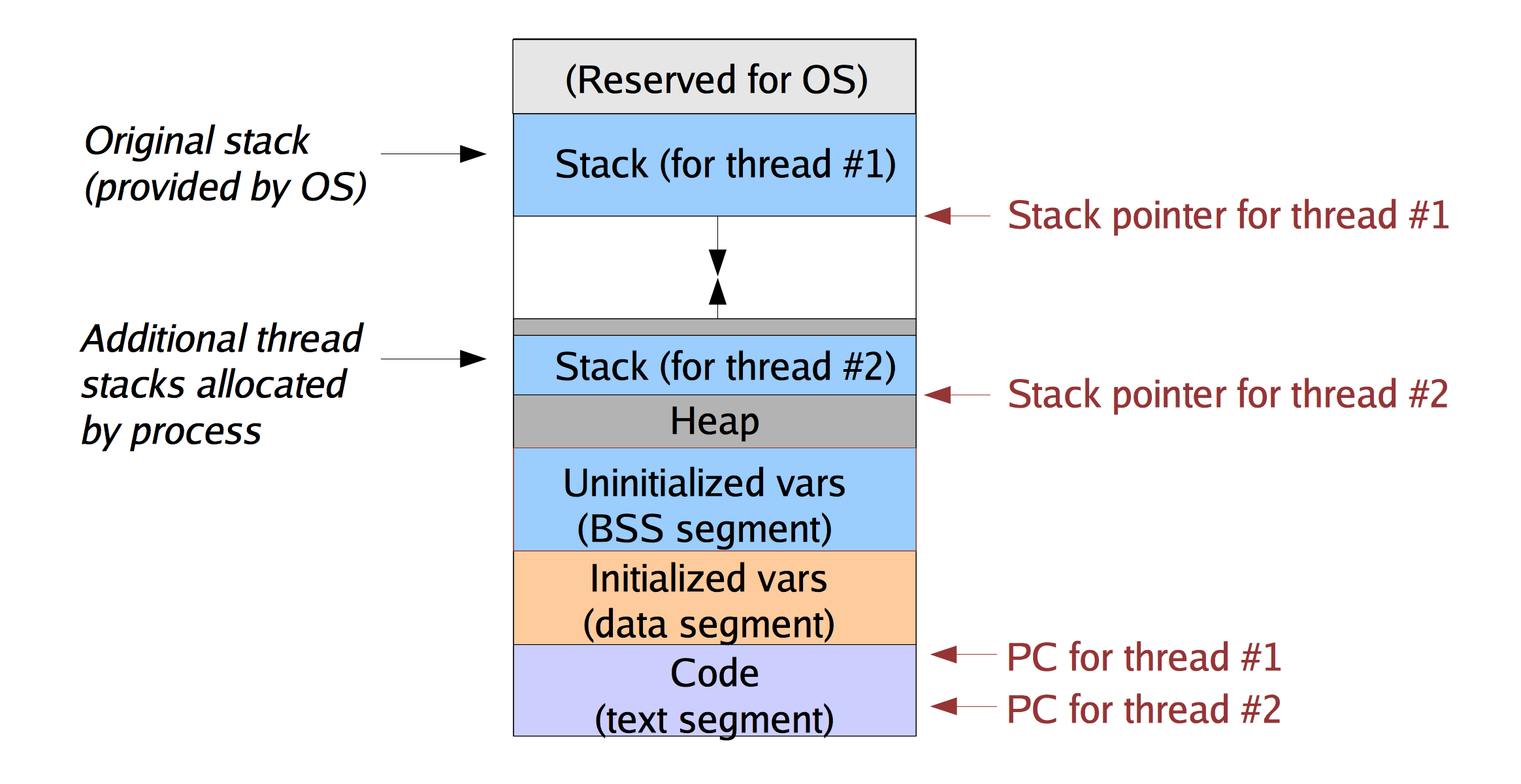 User-level Thread Management
Stacks are allocated and managed by a user-level library
How to switch between user-level threads? 
Need some way to swap CPU state.
This does not require any privileged instructions
Threads library can use the same instructions as the OS to change the PC and stackpointer (SP)
Why is it safe to do so?
Setjmp/Longjmp example
Answer the following question without running the code.
Assuming that the call to setjmp succeeds, what will be the output of this program? 
“Jump function call”
“Jump function call””Returned from longjump with value = 10”
”Returned from longjump with value = 10”“Jump function call”
None of the above
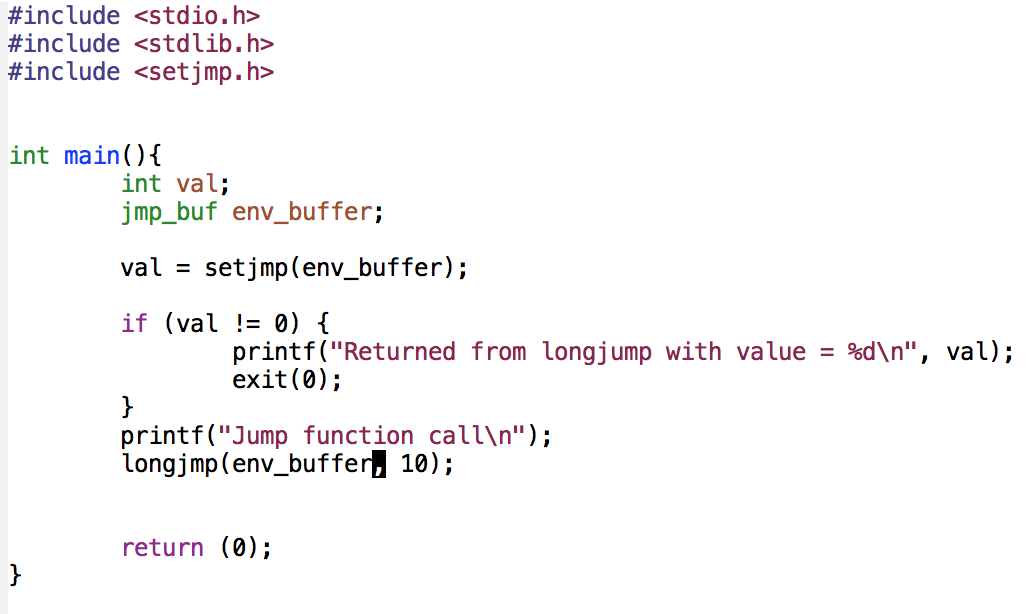 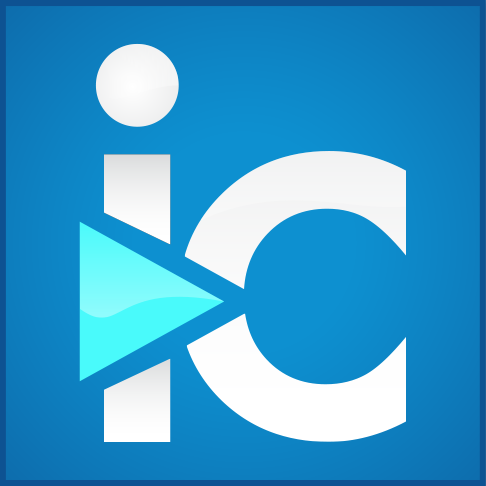 Pros and cons of the two thread types
Properties of domain crossing on MIPS R3000 (and similar hardware): which statements are true?
It relies on hardware support
It involves changing a privilege level
It requires kernel support for user-level threads

All of the above
1 and 2
2 and 3
1 and 3
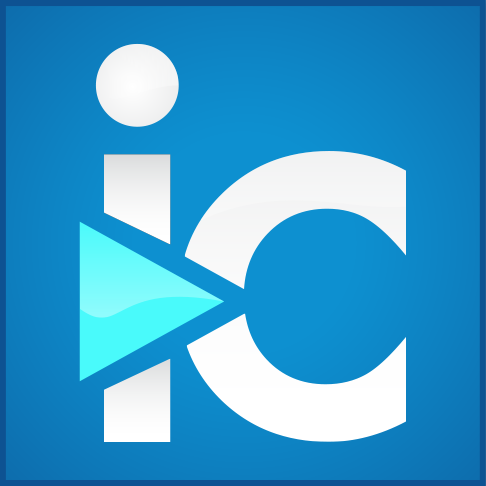 Causes of a trap? Which statements are true?
System call
Interrupt
Illegal activity in a user-level program 
Illegal activity in the kernel

All of the above
1, 2 and 4
1, 2 and 3
2, 3 and 4
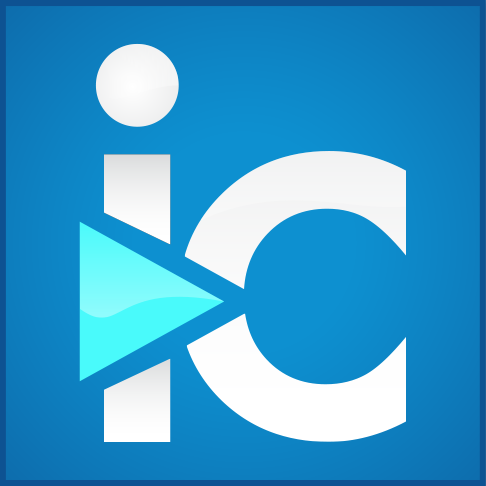 Crossing Protection Domain
User address space
trap
Kernel address space
What Causes a Trap?
The thread requests a trap: System Call 
Every system call requires a domain crossing. 
The thread does something bad: Exception 
E.g., Accessing invalid memory.
An external event happens: Interrupt 
E.g., Timer goes off, disk operation completes, network packet arrives, one processor pokes another. 

Regardless of the cause, the kernel handles all traps. 
A user process that causes a trap causes a protection domain crossing. 
A trap that happens while the kernel is already running, does not cause a domain crossing.
Let’s go over the code!
kern/arch/mips/locore/exception-mips1.S
kern/arch/mips/locore/trap.c 
kern/arch/mips/syscall/syscall.c
[Speaker Notes: CLASS EXERCISE: For every line on the previous slide, go over the code to see where the corresponding actions are done.]
What Does the Kernel Do on a Trap?
The kernel has to find a stack on which to run. 
If you were already in the kernel, the stack you use is the same as the one on which you were running. 
If you were running in userland, then you have to find a stack on which to run.
Why can’t we just use the user-level stack? 
Implication: every kernel-supported user level thread has a corresponding kernel stack.
Before doing anything else, the kernel has to save state 
We’ll go through this in detail in a few slides. 
Figure out what caused the trap.
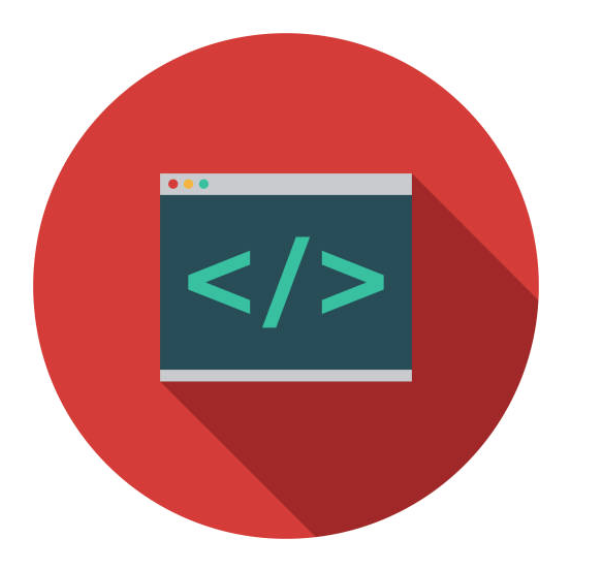 Process Switch
Process 1
Process 2
User address space
User address space
Kernel address space
Process Switch
Process 1
Process 2
User address space
User address space
Kernel address space
Summarize Process Switch
Change protection domain: user to supervisor (kernel). 
Change stacks: switch from using the user-level stack to using a kernel stack. 
Save execution state (on kernel’s stack). 
Do kernel stuff 
Kernel thread switch 
Restore user-level execution state of the new process
Change protection domain: from supervisor (kernel) to user.
MIPS Domain Crossing
The PC is saved into a special supervisor register.
The status and cause registers (two other special purpose registers) are set to reflect the details of the trap being processed.
The processor switches into kernel mode with interrupts disabled.
The rest is done in software.
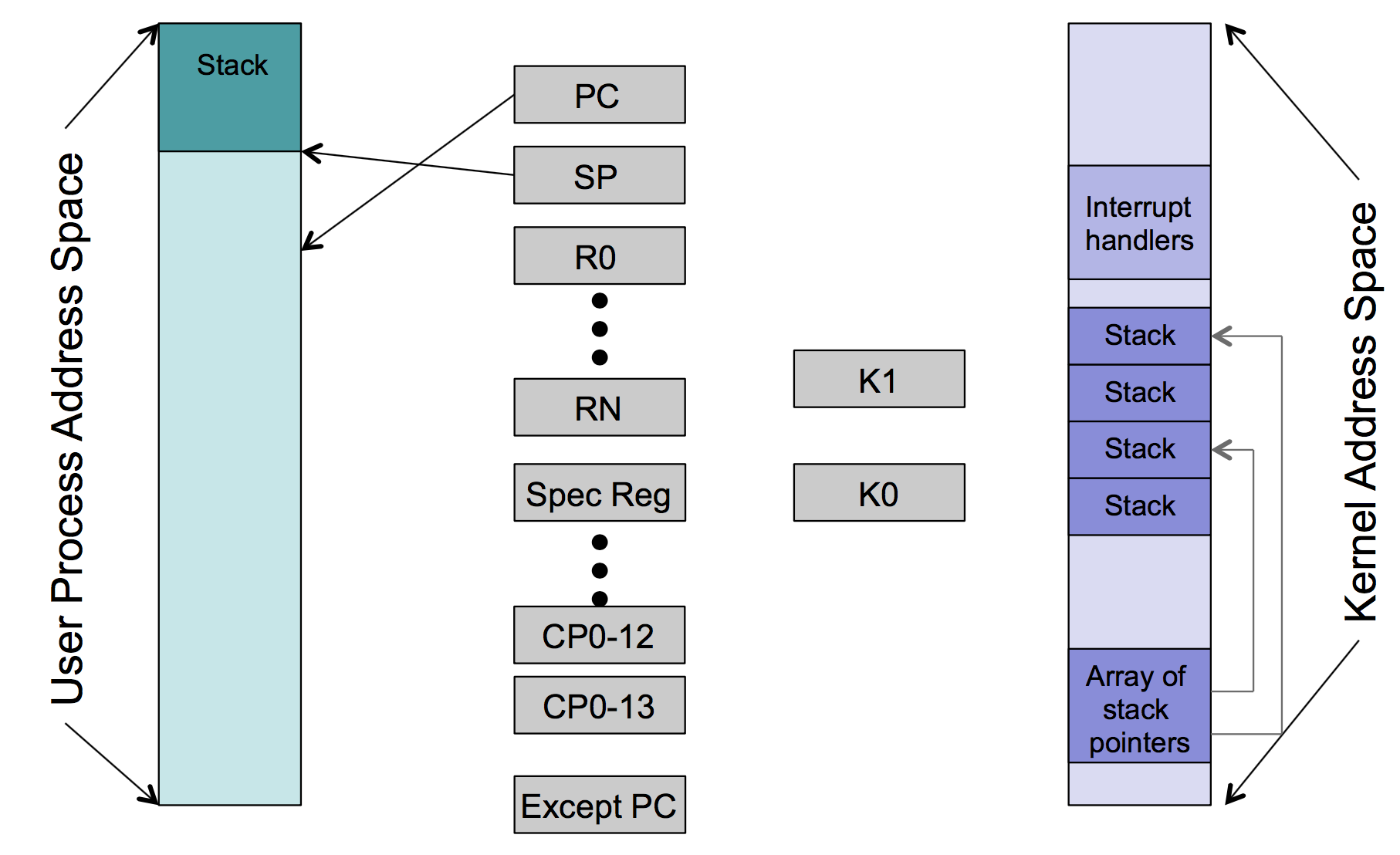 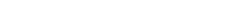 MIPS R3000 Hardware
Update status register (CP0$12) with bits that:• turn off interrupts;• put processor in supervisor mode;• indicate prior state (interrupts on/off; user/supervisor mode)
Sets cause register (CP0$13) with:• what trap happened• bit indicating if you are in a branch delay slot
Sets the exception PC (CP0$14) (address where execution is to resume after we handle the trap)
Sets the PC to the address of the appropriate handler.
MIPS R3000 Software
Save whatever other state that must be saved! 
Since you need to be able to save the user registers and run various code, there are two registers that the kernel is allowed to use in whatever way is necessary (without this, you couldn’t do anything). 
In assembly (kern/arch/mips/locore/exception-mips1.S) 
Save the previous stack pointer 
Get the status register 
If we were in user mode: 
Find the appropriate kernel stack
Get the cause of the current trap 
Create a trap frame (on the kernel stack) that will contain 
General registers 
Special registers (status, cause) 
Now, call the trap handling code (in C).
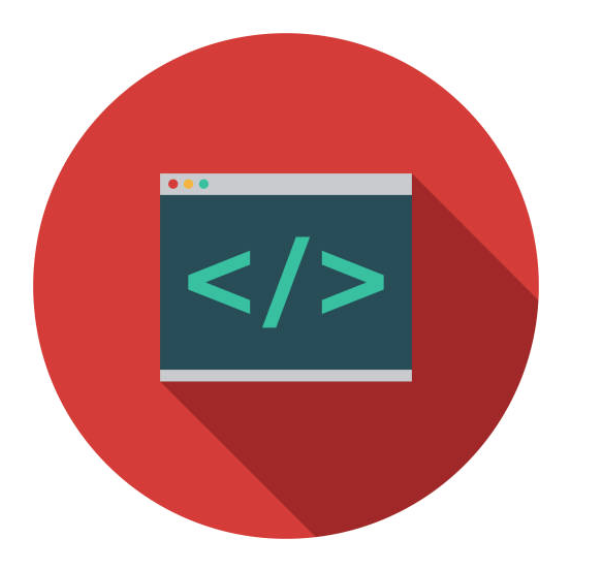 System calls
Upon entry into our syscall handler, we:
Are in supervisor mode:
Have saved away the process’s state 
System call details
Where did we leave the arguments?
How do we know which system call to execute? 
Where do we return an error? 
Do we need to do anything special with the arguments? 
Where does data referenced by an argument live? 
How do we get to it?
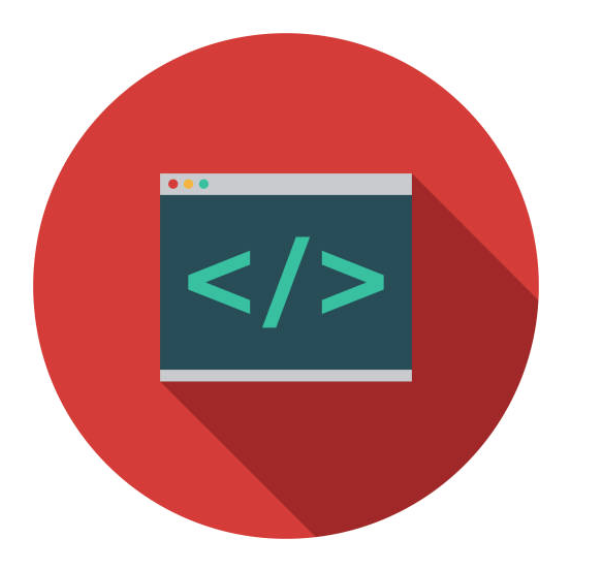 [Speaker Notes: CLASS EXERCISE: /os161/src/kern/arch/mips/syscall/syscall.c]
Copyin/copyout
Processes that issue system calls with pointer arguments pose two problems:
The items referenced reside in the process address space. 
Those pointers could be bad addresses. 
Most kernels have some pair of routines that perform both of these functions. 
In OS/161 they are called: copyin, copyout 
Find copyin/copyout in OS/161 and explain how they work
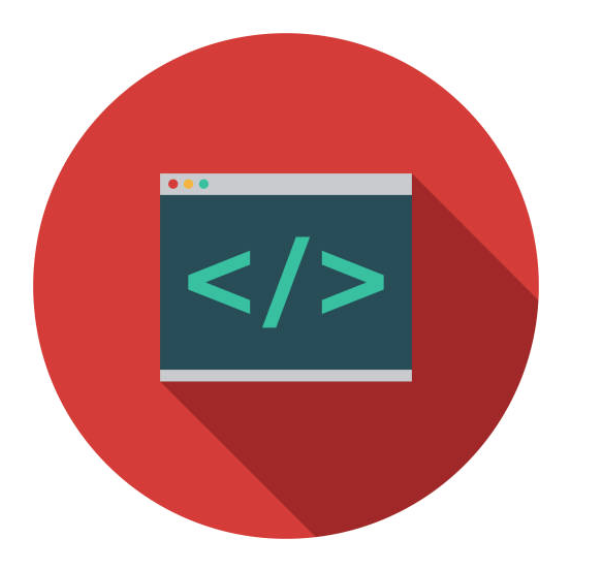 [Speaker Notes: CLASS EXERCISE: Go over the code to understand how copyin/copyout works.]
How does the kernel distinguish between the system call and another trap?
Where do we use the previously saved trapframe to restore an execution context?
What function implements the system call dispatcher – the code that decides what system call to invoke based on the properties of the trap?
How do you access the argument on the stack once you know its address?
How are system calls invoked from user level? 

kern/arch/mips/locore/exception-mips1.S
kern/arch/mips/locore/trap.c 
kern/arch/mips/syscall/syscall.c
Hint: take a look inside gensyscalls.sh
Then find syscalls.S somewhere in the src/build directory.
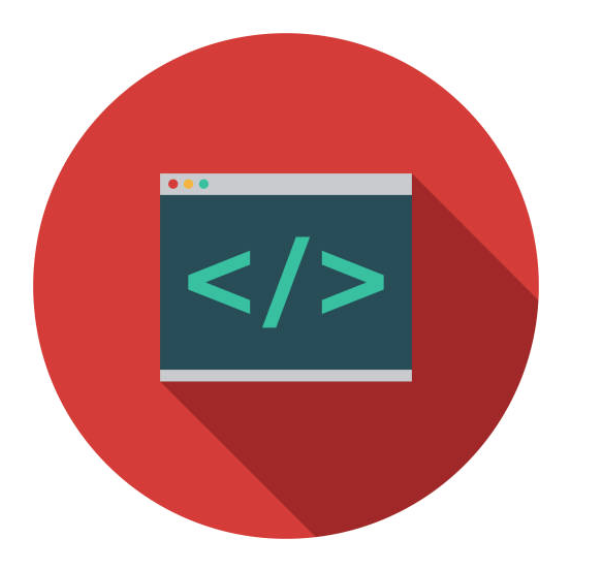 How does the kernel distinguish between the system call and another trap?
It gets the trap type from a “cause” register.
System calls invoke different instructions than other traps, so a different exception handler is invoked.
All traps are handled the same way in the kernel.
It’s an argument to common_exception()
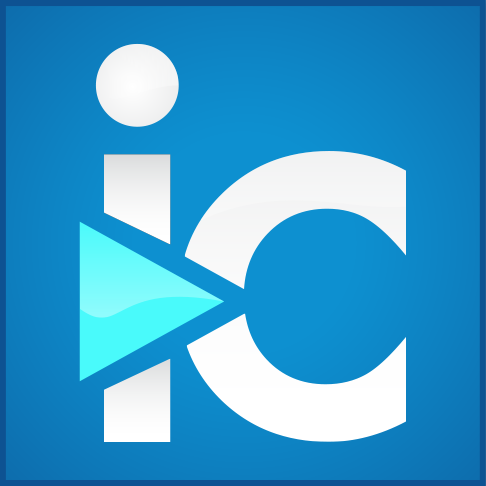 Where do we use the previously saved trapframe to restore an execution context?
In syscall()
In exception_return()
In thread_switch()
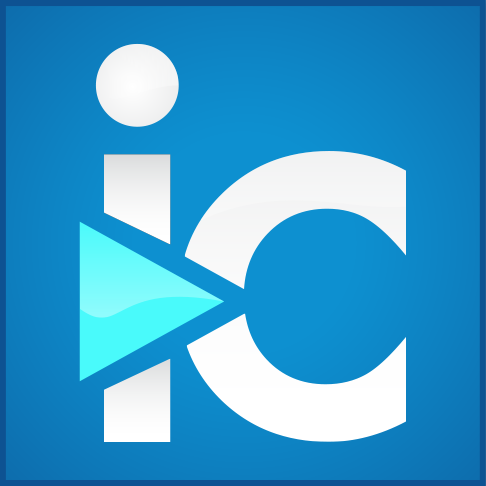 What function implements the system call dispatcher – the code that decides what system call to invoke based on the properties of the trap?
mips_trap()
common_exception()
syscall()
syscall_dispatch()
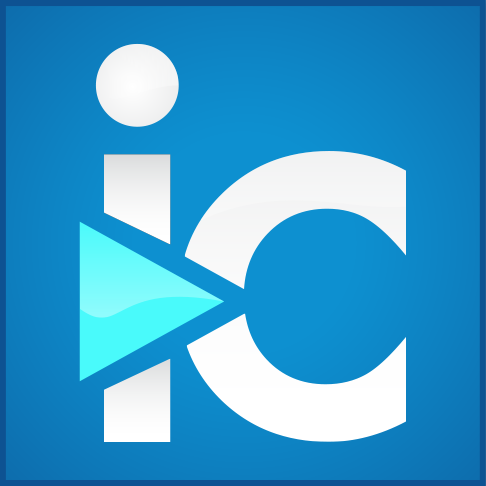 Where do system calls get the arguments?
From registers a0-a3
From the trapframe
From registers a0-a3 and from the stack
From the stack
They are passed to syscall()
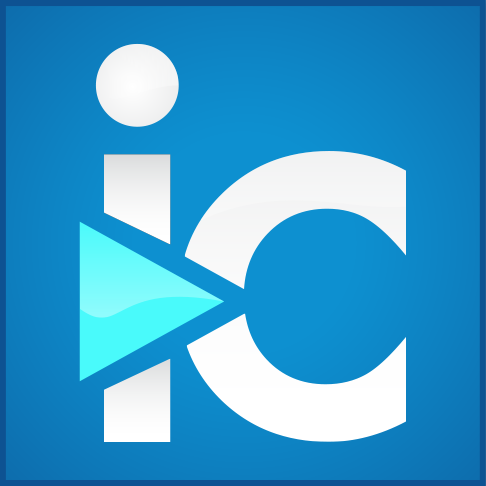 How would you locate an argument that’s not in a register?
What is the best way to access arguments in user level memory once you know their addresses?
You simply dereference the pointers. The kernel can freely access user memory
You use special routines
You need to copy the values into registers first
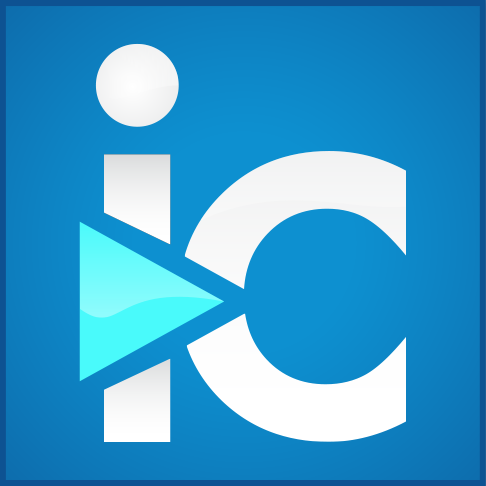 How are system calls invoked from user level?
Hint: take a look inside gensyscalls.sh
Then find syscalls.S somewhere in the src/build directory.

The kernel developer manually writes code in a user-level library for each new system call.
When you build user-level libraries stubs for system calls are generated automatically based on a header file.
Invocation of a system all is automatically translated into the right instruction by the hardware.
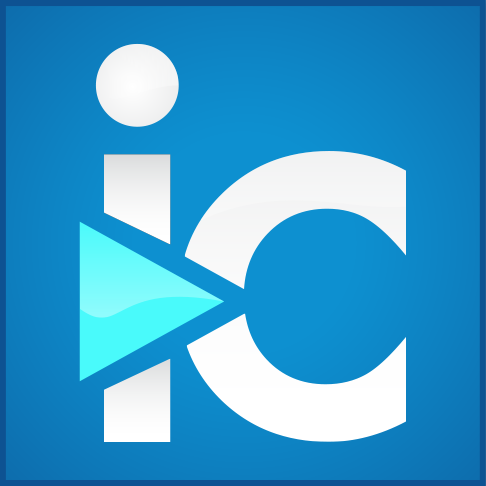